Тема родительского собрания:«Развитие речи детей посредством развития мелкой моторики»
Составитель: учитель-логопед 
Щербакова Олеся Владимировна
Ум ребёнка находится на кончиках его пальцев»       (В.А. Сухомлинский)                      
«Рука – это своего рода внешний мозг» (Э.Кант)
«Рука – это инструмент всех инструментов» (Аристотель)
«Руки учат голову, затем поумневшая голова учит руки, а умелые руки снова способствуют развитию мозга» (И. Павлов)
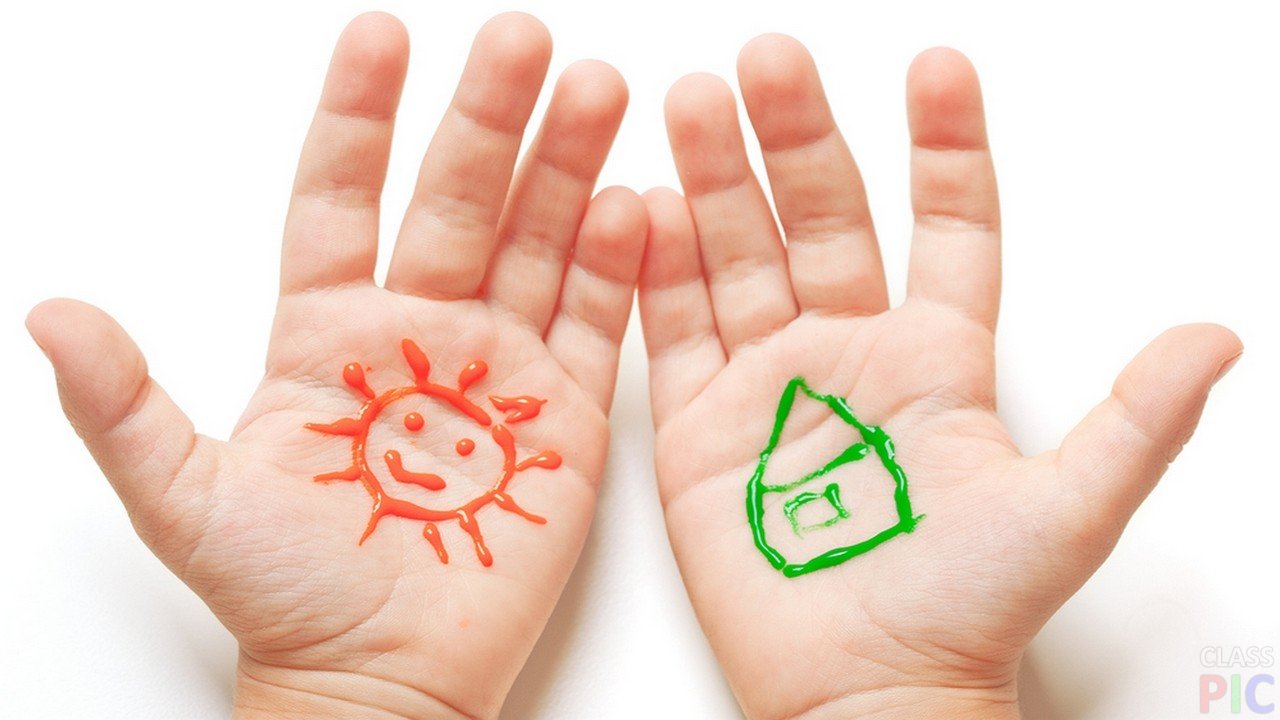 Движения пальцев и кистей рук имеют особое развивающее воздействие. На ладони и на стопе находится около 1000 биологически активных точек. Воздействуя на них, можно регулировать деятельность внутренних органов. Так, массируя пальцы, можно активизировать работу разных внутренних органов (безымянный – печень, средний – кишечник, указательный – желудок, большой – голова).
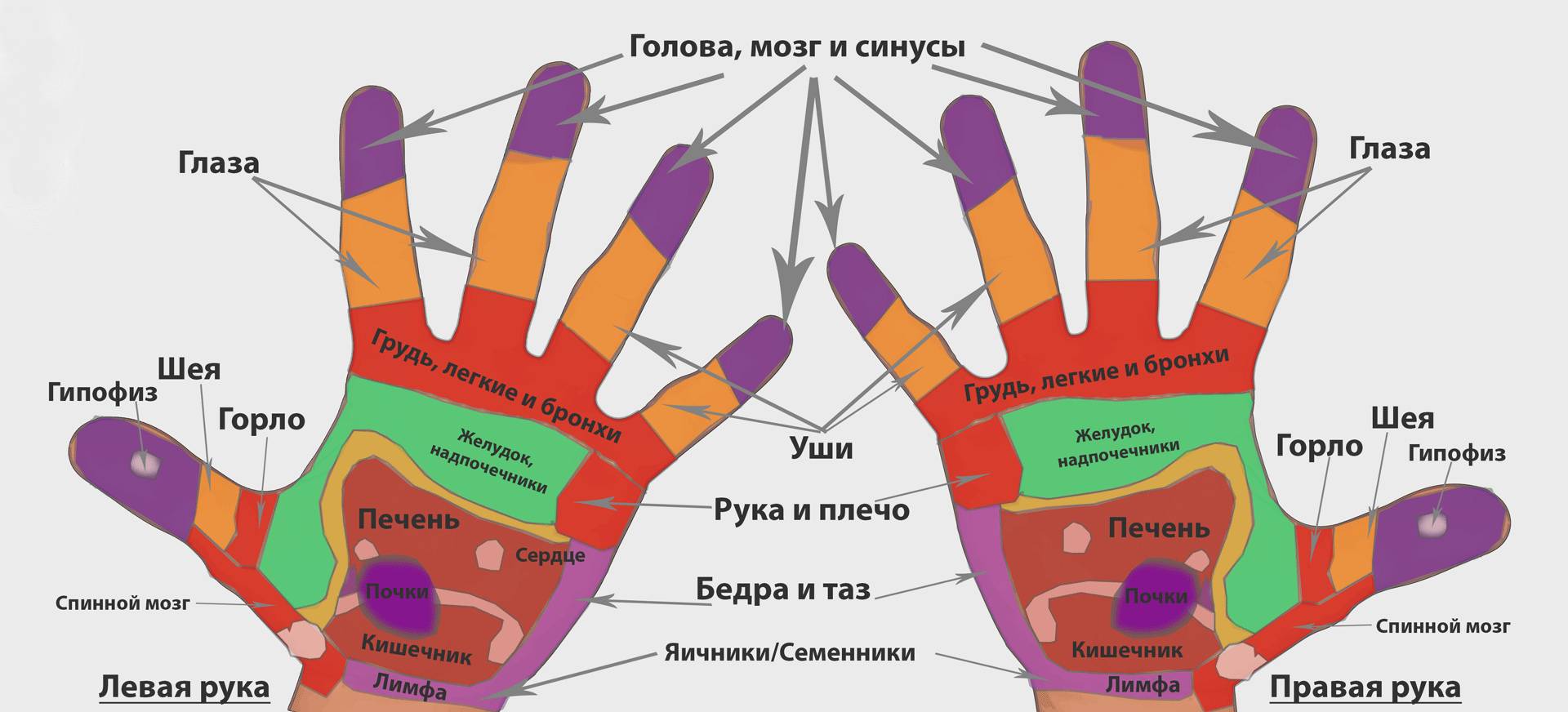 Сначала развиваются движения пальцев рук, затем появляется артикуляция слогов; всё последующее совершенствование речевых реакций состоит в прямой зависимости от степени тренировки движений пальцев. Тренировка пальцев рук влияет на созревание речевой функции.
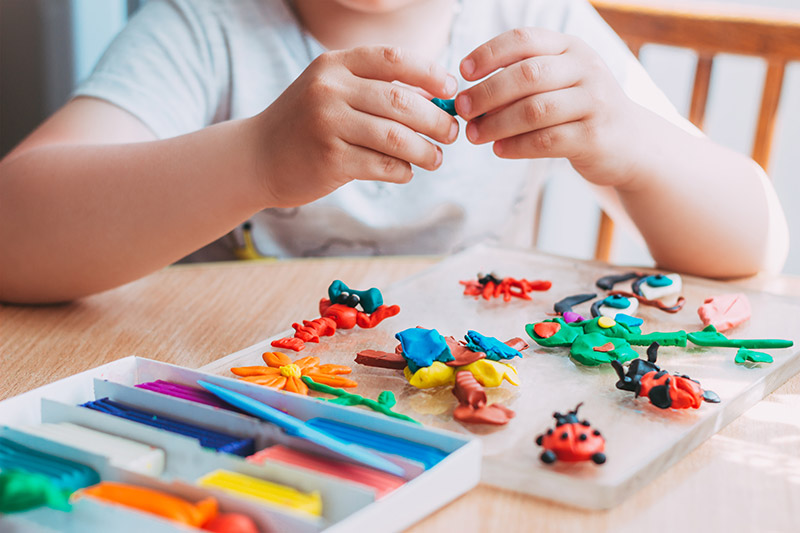 Игры с бумагой
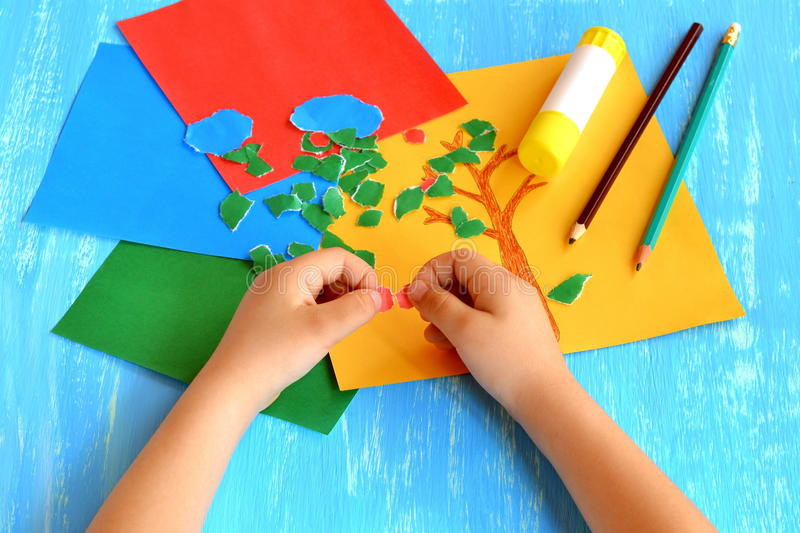 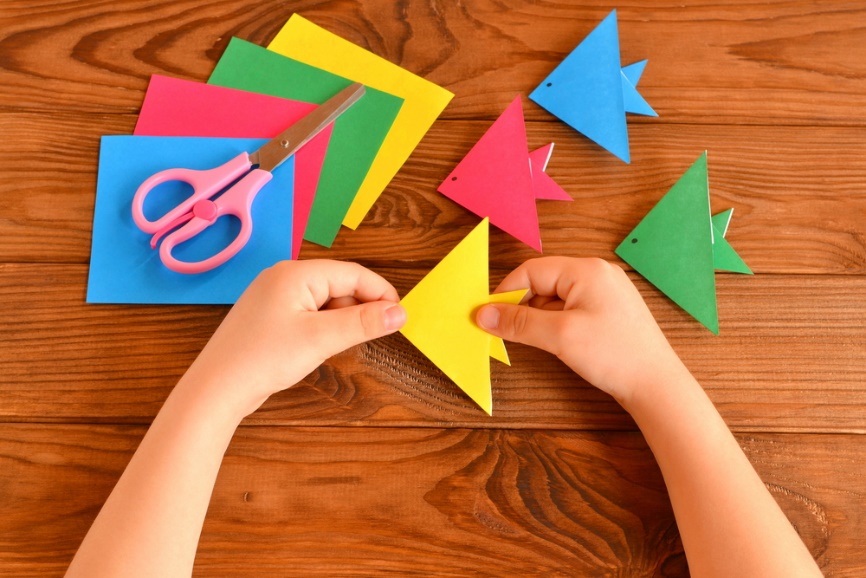 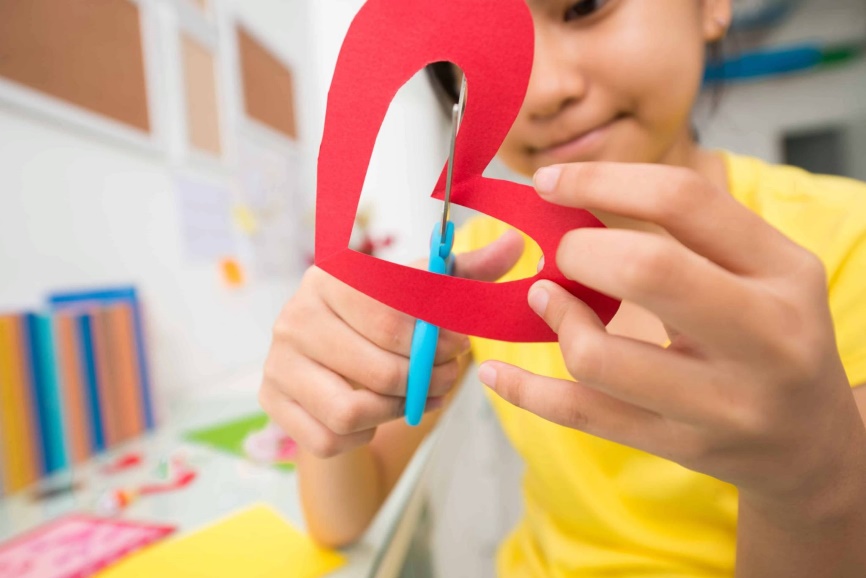 Игры с манкой
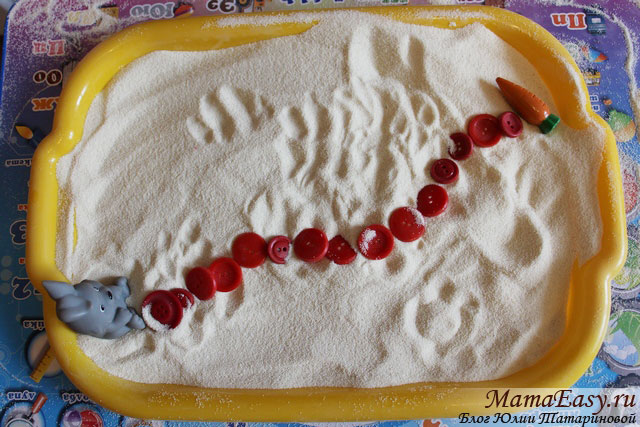 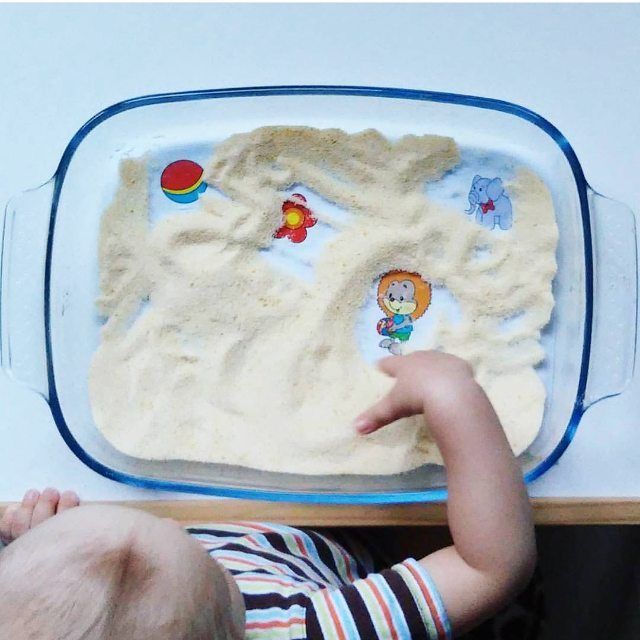 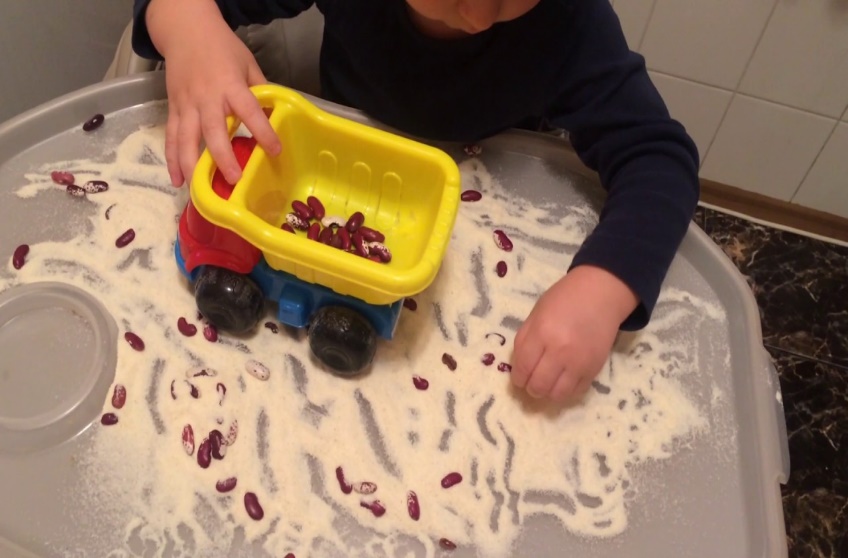 Пальчиковый театр
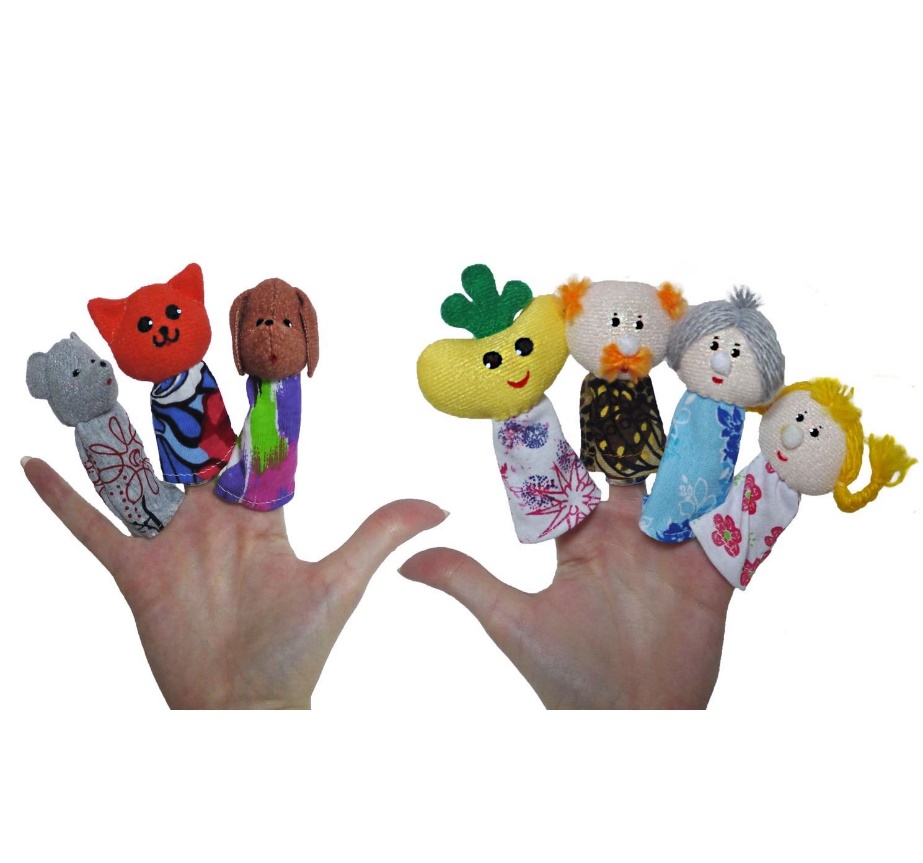 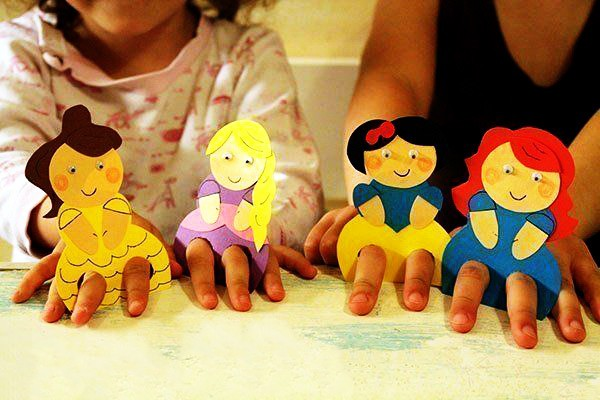 Пальчиковые игры и упражнения с Су-Джок
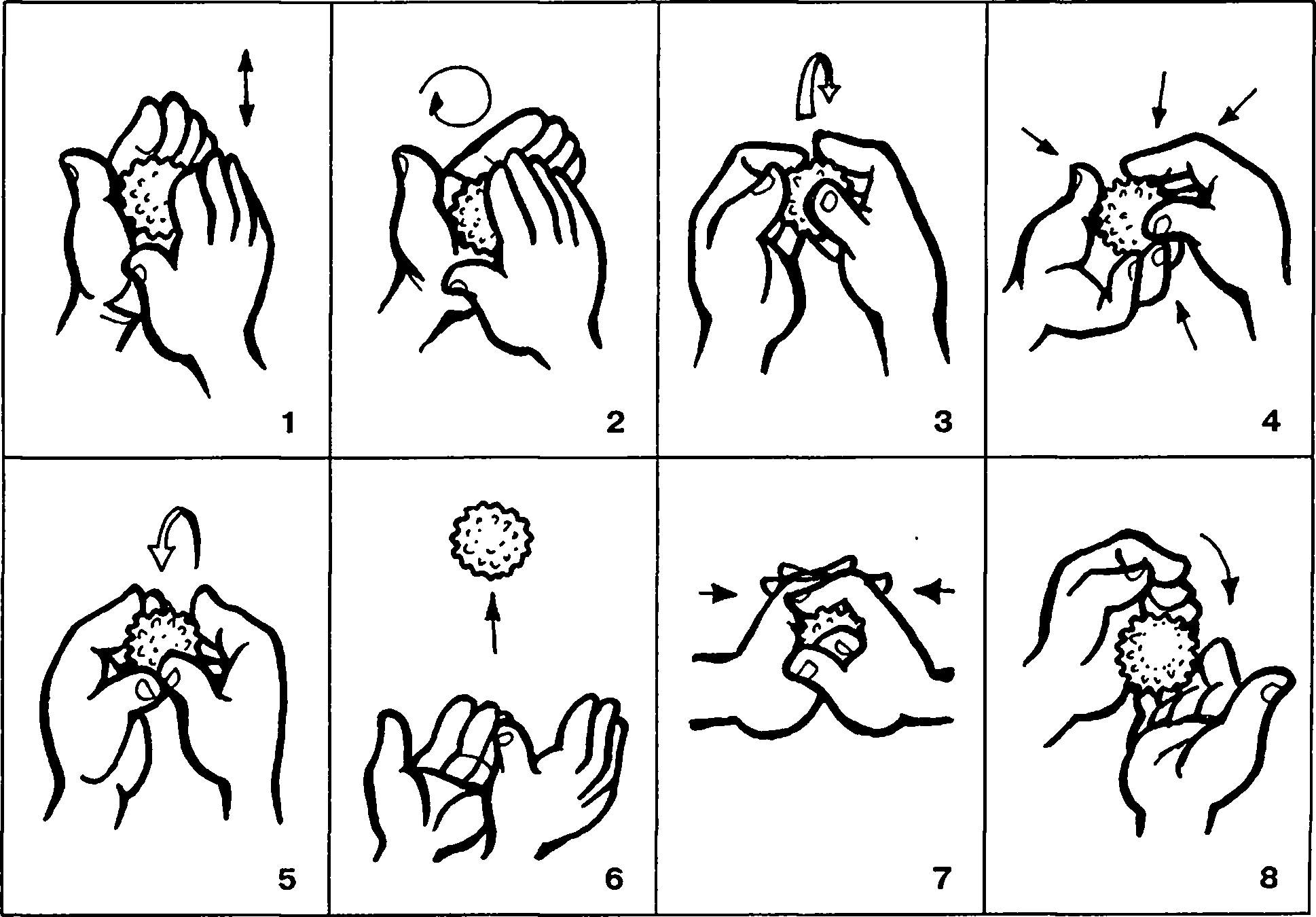 Криотерапия
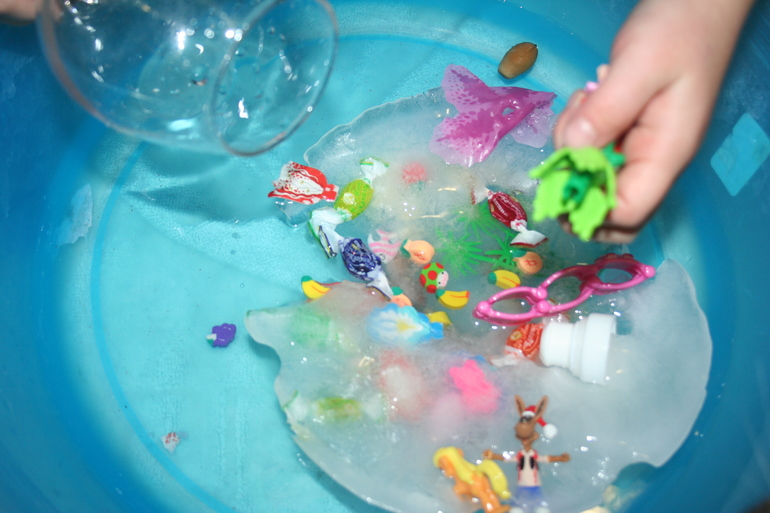 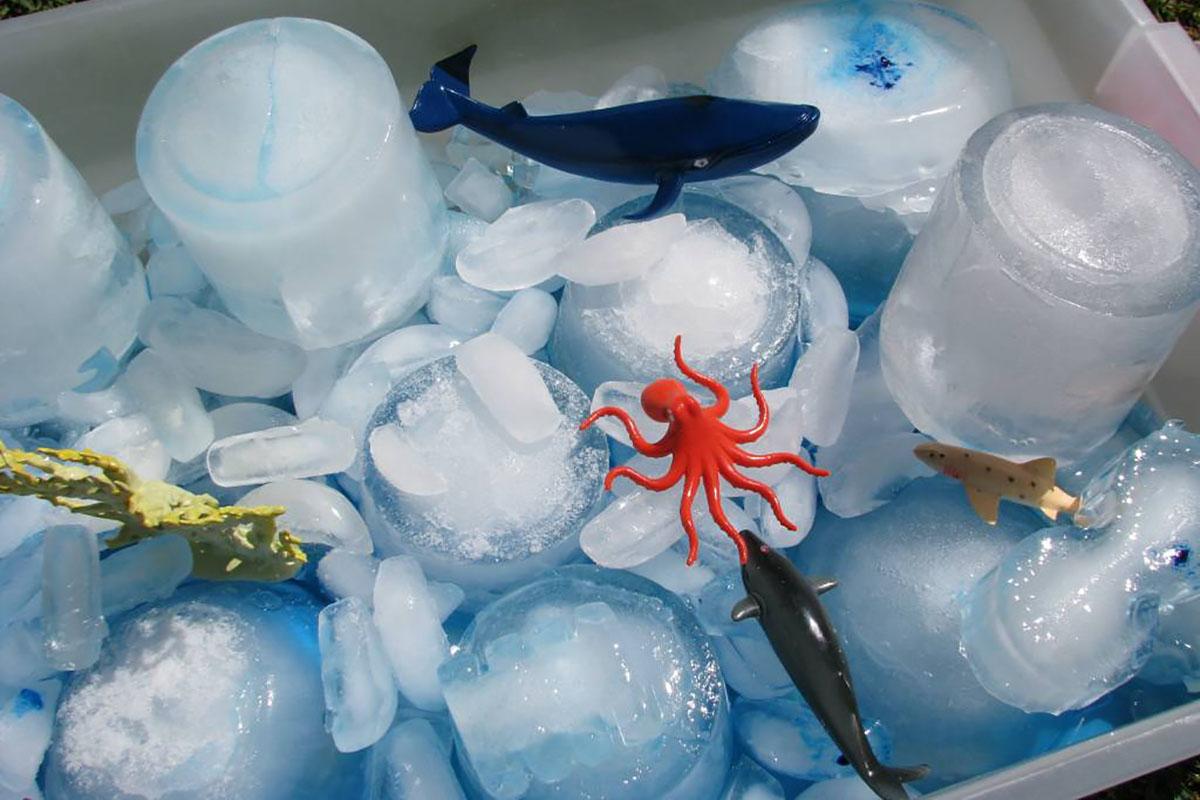 Разнообразные игры
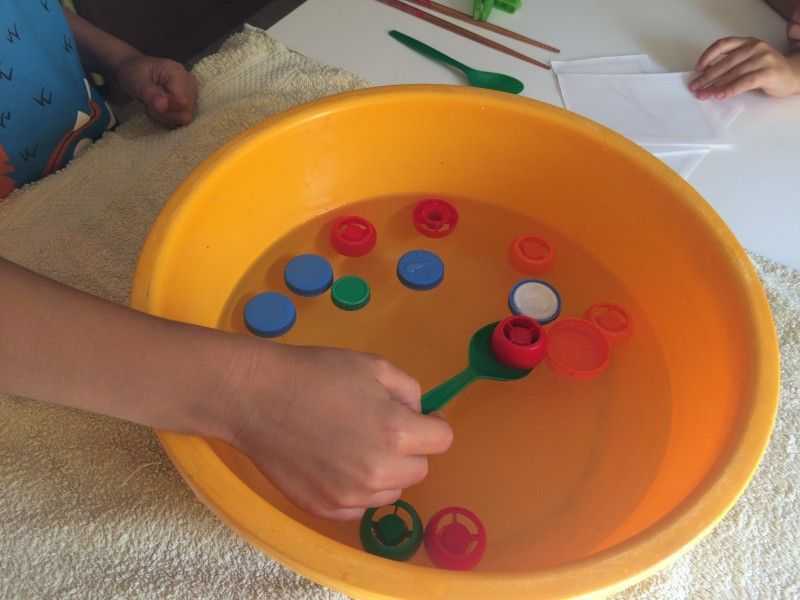 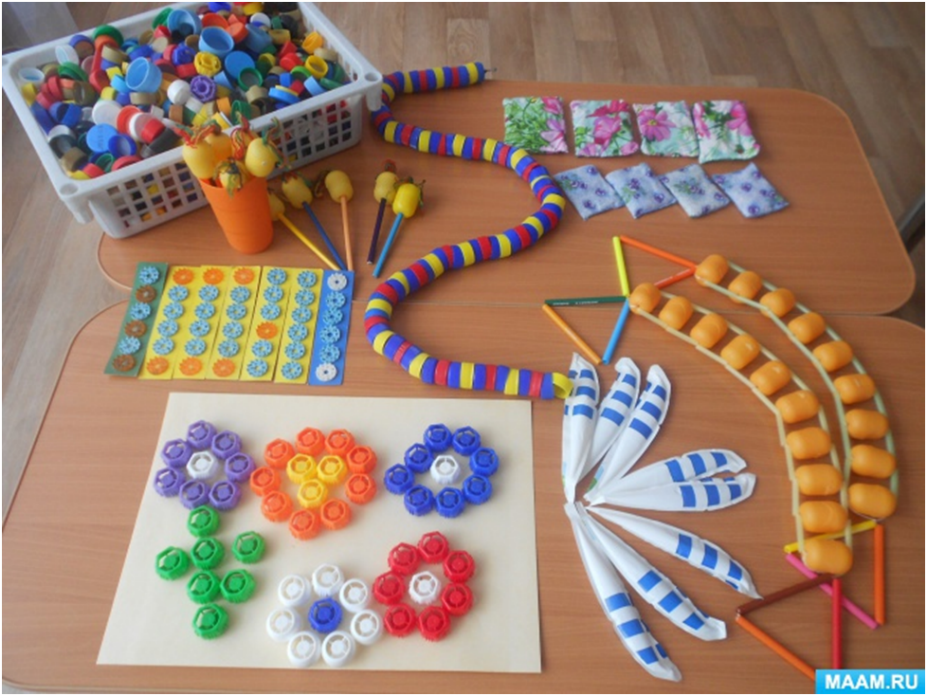 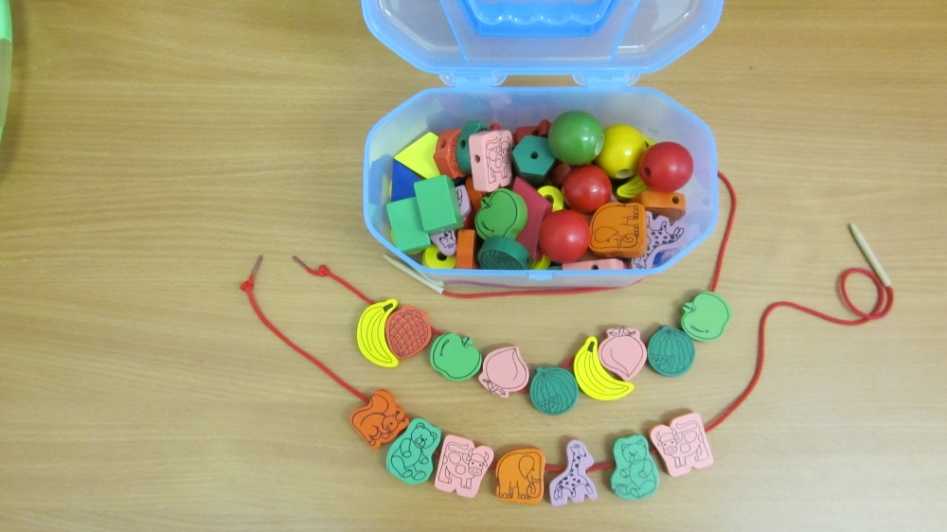 Спасибо за внимание!
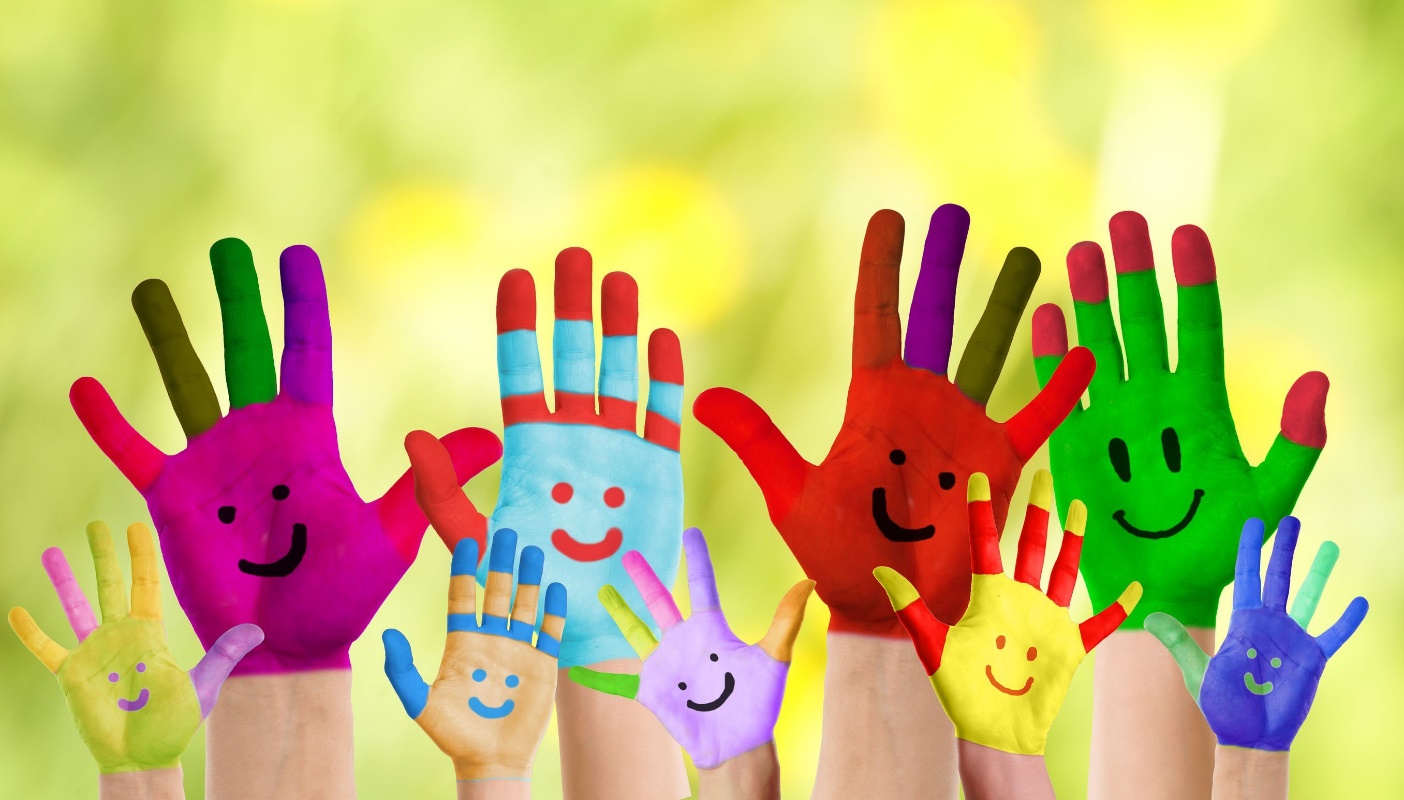